Balkánské země v 50.-80. letech
1
Balkan Dilemmas in the 1970s and 1980s: A Point of No Return?
In The Cold War in the Balkans, 1945-1956, ed. Svetozar Rajak et.al (Cambridge University Press, 2010), 261-282.
Konstantina E. Botsiou
Associate Professor of Modern History and International Politics and Vice Rector at the University of Peloponnese 
She studied history and archaeology at the University of Athens and received her Ph.D. in modern history at the University of Tübingen, Germany
She has served as Deputy Director at the European Jean Monnet Centre of the Athens University. At the Konstantinos Karamanlis Institute for Democracy (KKID) she is Vice President since 2011.
She speaks Greek (native), English, German, Italian and French.
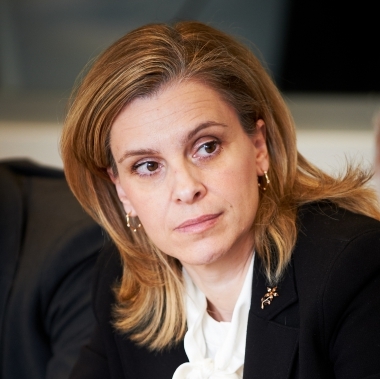 50. léta
Konsolidace americké hegemonie v Řecku a Turecku a sovětské dominance v Albánii, Bulharsku a Rumunsku
1952 - vstup Řecka a Turecka do NATO
1955 - založení Varšavské smlouvy
 X 1960-89 sovětsko-čínská rotržka – Albánie se přiklání k Číně
Jugoslávie sledovala třetí cestu po roztržce Tita a Stalina
1953/4 – Balkánský pakt
1961 – Hnutí nezúčastněných

„Even though the Balkans constituted a potentially significant theater in case of total war, they never came close in strategic importance to Central or Eastern Europe.“
They held a marginal position in the nuclear map of the Cold War - neither Washington nor Moscow wished to risk a nuclear escalation for the sake of the region.
Severoatlantická aliance
NATO založeno 1949, Washington
státy:
cíle:
sídlo velení:
klíčový 5. článek – kolektivní obrana 

Varšavská smlouva
1955 Smlouva o přátelství, spolupráci a vzájemné pomoci
státy:
cíle:
sídlo velení:
4
Východní blok – zák. přehled
1949 RVHP
1953 Stalinova smrt +  1956 nepokoje v NDR
1953 obnovení dipl.styků SSSR a Jugoslávie
1955 Chruščov do Bělehradu i tzv. bělehradská deklarace o normalizaci vztahů
1956 Chruščovův tajný referát – iluze „tání“
1956 povstání v Polsku a Maďarsku
1968 Okupace ČSR – jediná akce vojsk Varšavské smlouvy

Napětí uvnitř západního bloku
Od 1954 kyperská otázka – tenze mezi 2 členy NATO
1955 vstup SRN do NATO + Hallsteinova doktrína
1956 Suezská krize – USA (+SSSR) X VB, FR
1958-62 spory mezi De Gaullem a J. F. Kennedym
1966 stažení FR z vojenského plánování NATO, 1974 ji následuje Řecko
1963 a 1967 zamítnutí přihlášky VB do EEC, vstupuje 1973
Dekolonizace a 3. svět prioritou
Anti-americké nálady kvůli válce ve Vietnamu

Mezinárodní kontext:
1950-53 válka v Koreji
1962 kubánská raketová krize + opakující se krize ohledně Berlína
Od 60. let sovětsko-čísnká roztržka
70. léta – détente
1973 ropná krize
Tranzice od stalinismu k národnímu kom.
„Cold War bipolarity disrupted local political conditions, above all nationalism, a major political force in the post-Ottoman Balkans.“ – nationalistic conflicts were muted, external protection as a guarantee against domestic instability

Od 60. let na Balkáně převládá snaha o národní cestu ke komunismu
National communism = „a hybrid of socialist organisation with the promise to consider more carefully local needs in the realization of socialism“ (Botsiou)
reakce na: 1961 Chruščov: snaha vnutit komunist. bloku zásady hospod. dělby a specializace

The Soviet Union was neither flexible enough nor ‚Stalinist‘ enough to bring the satellites back in orbit“
Main Botsiou‘s argument: „Increasing Western influence put socialism on a path of irreversible decline that was only accelerated y the nuclear pressure of the Reagan administration.“
National communism incapable to move autonomously in the world economy
Omezená suverenita satelitů
nejvýznamnější rys sovět. polit. systému 
transformace z osobní diktatury za Stalina a vysoce 
personifikovaného a kontroverzního vedení za Chruščova v relativně stabilní oligarchii (Brežněv, Gromyko, Ustinov, Andropov a Suslov)

odmítání jakýchkoliv reforem a strukturálních změn, supercentralizace
„společenská smlouva" - zásada „vy nás necháte v klidu vládnout a my vám dáme, co můžeme" 

Brežněnova doktrína – tzv. socialistický internacionalismus
7